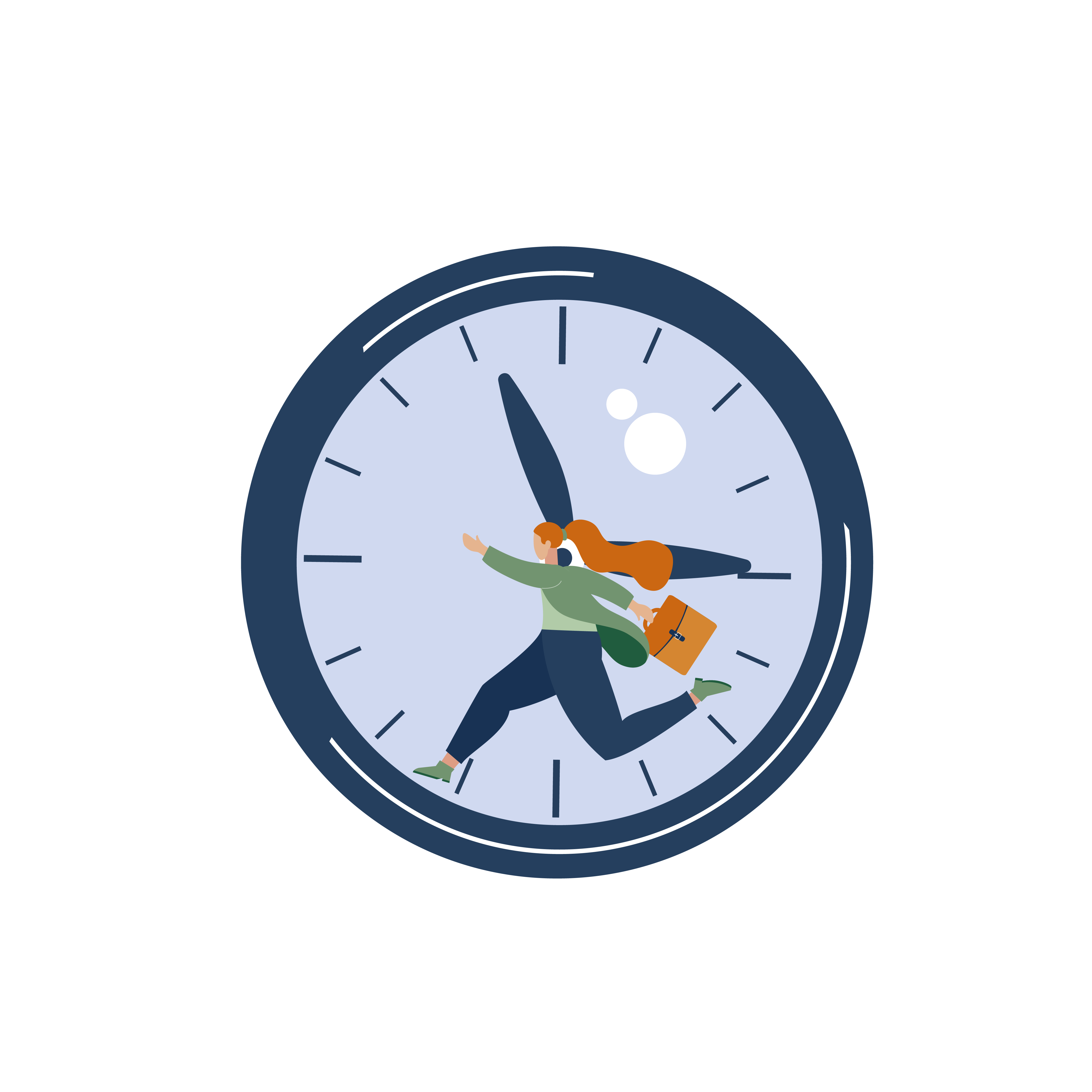 Betri vinnutími í vaktavinnu
Fyrsti fundur verkefnastjórnar og fulltrúa launagreiðenda

3. nóvember 2020
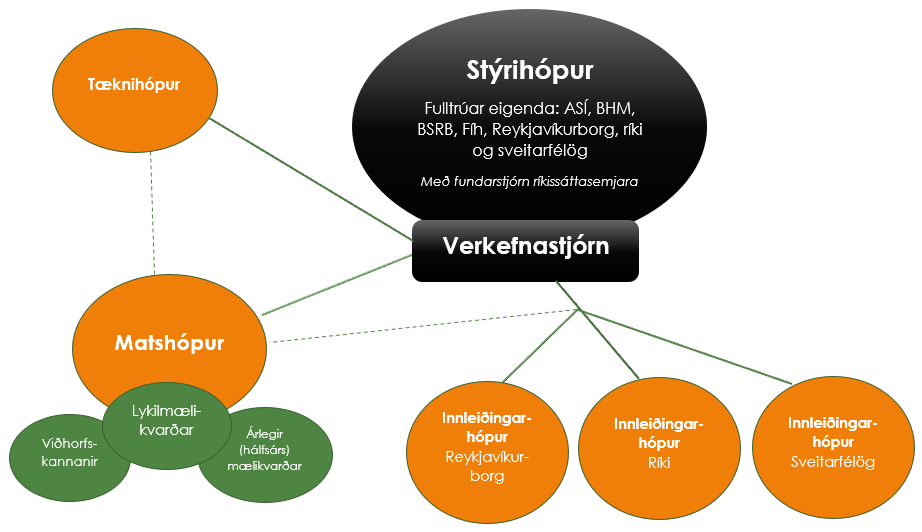 Fræðslu-hópur
Tækni-hópur
Vefurinn
[Speaker Notes: Þarf að laga þessa mynd!]
Heimsóknir – Aðstoð á vinnustöðum
Netfang verkefnastjórnar 

betrivinnutimi@rikissattasemjari.is 

Verkefnastjórn

Bára Hildur Jóhannsdóttir verkefnastjóri barahildur@rikissattasemjari.is              s. 6952490
Aldís Magnúsdóttir sérfræðingur aldis.magnusdottir@fjr.is s. 8474672
Dagný Aradóttir Pind lögfræðingur dagny@bsrb.is s. 6946843
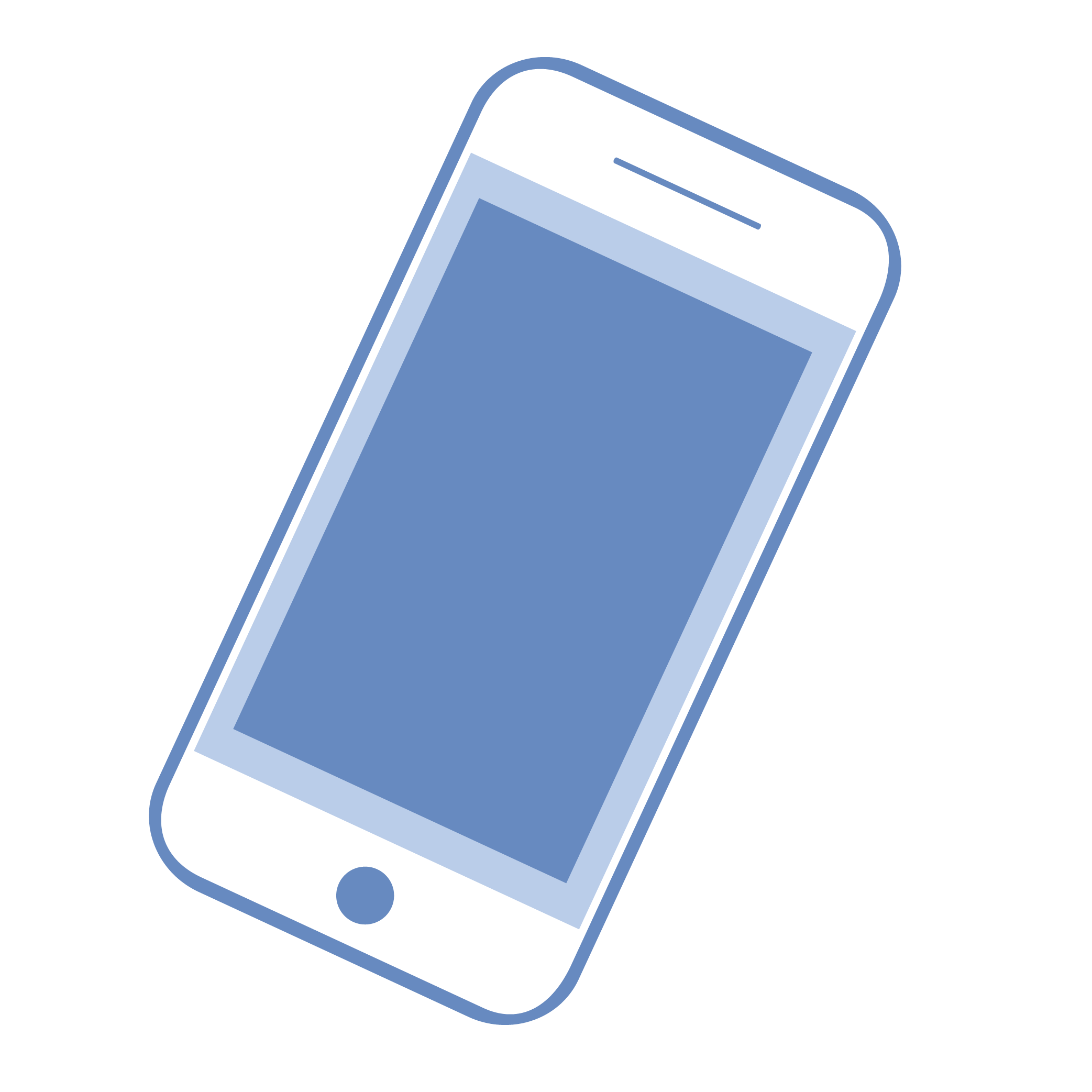 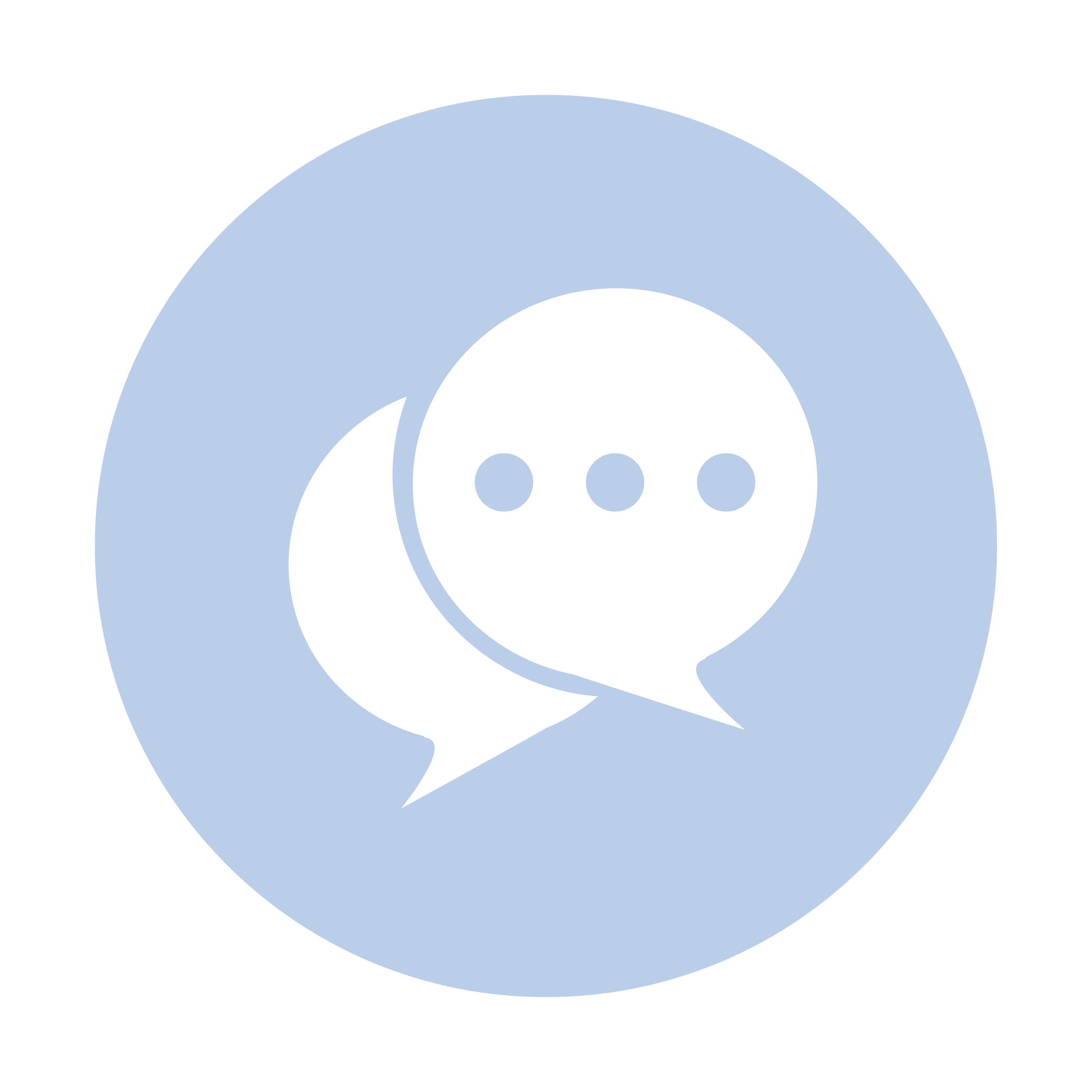 Fastir fundir – miðvikudagar kl. 10-11
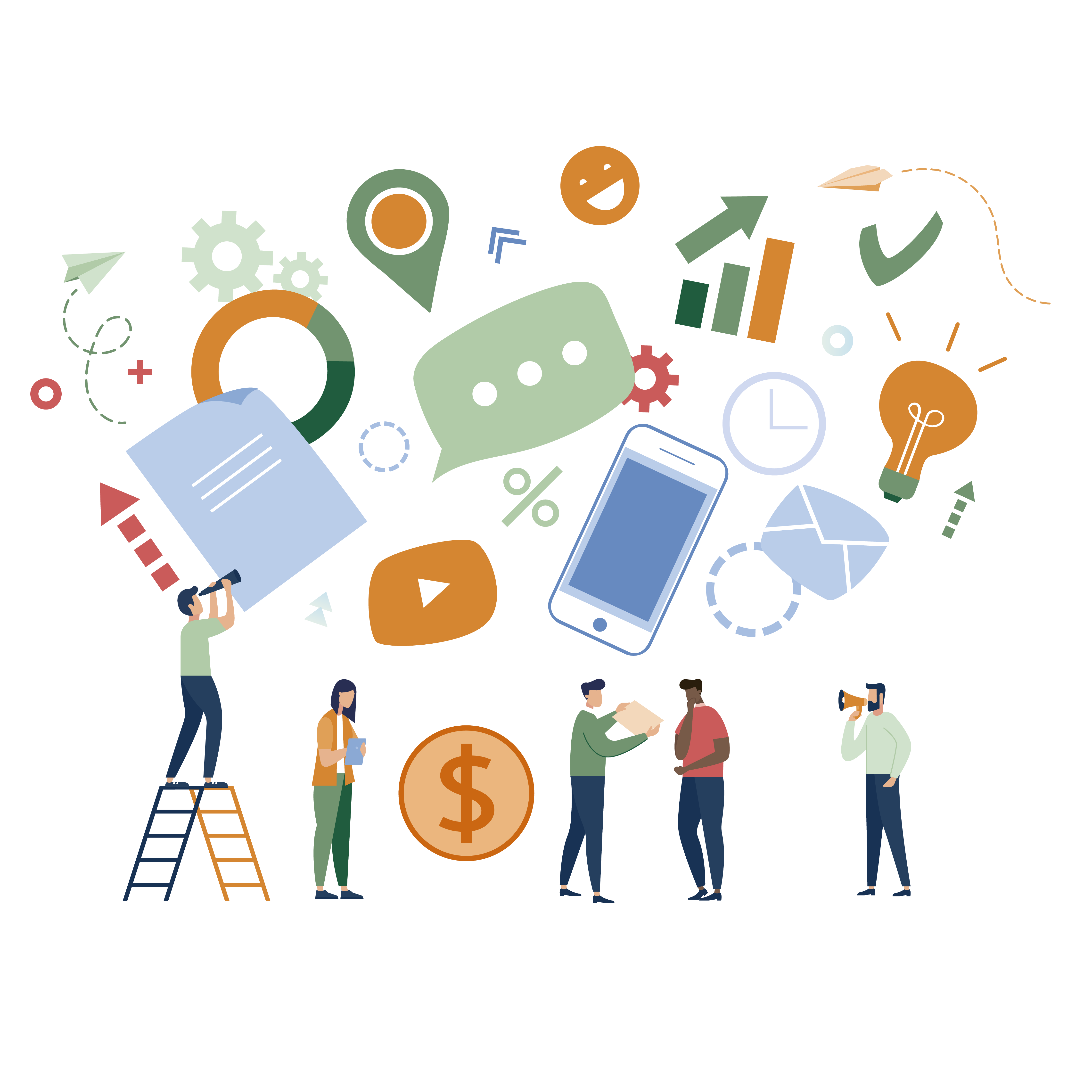 Markmið funda:
Eiga bein samskipti við stjórnendur stofnana og vinnustaða
Veita upplýsingar og svara spurningum 
Fá sameiginlega sýn frá upphafi
Fulltrúar frá ríki
Fulltrúar frá Reykjavíkurborg
Fulltrúar frá sveitarfélögum
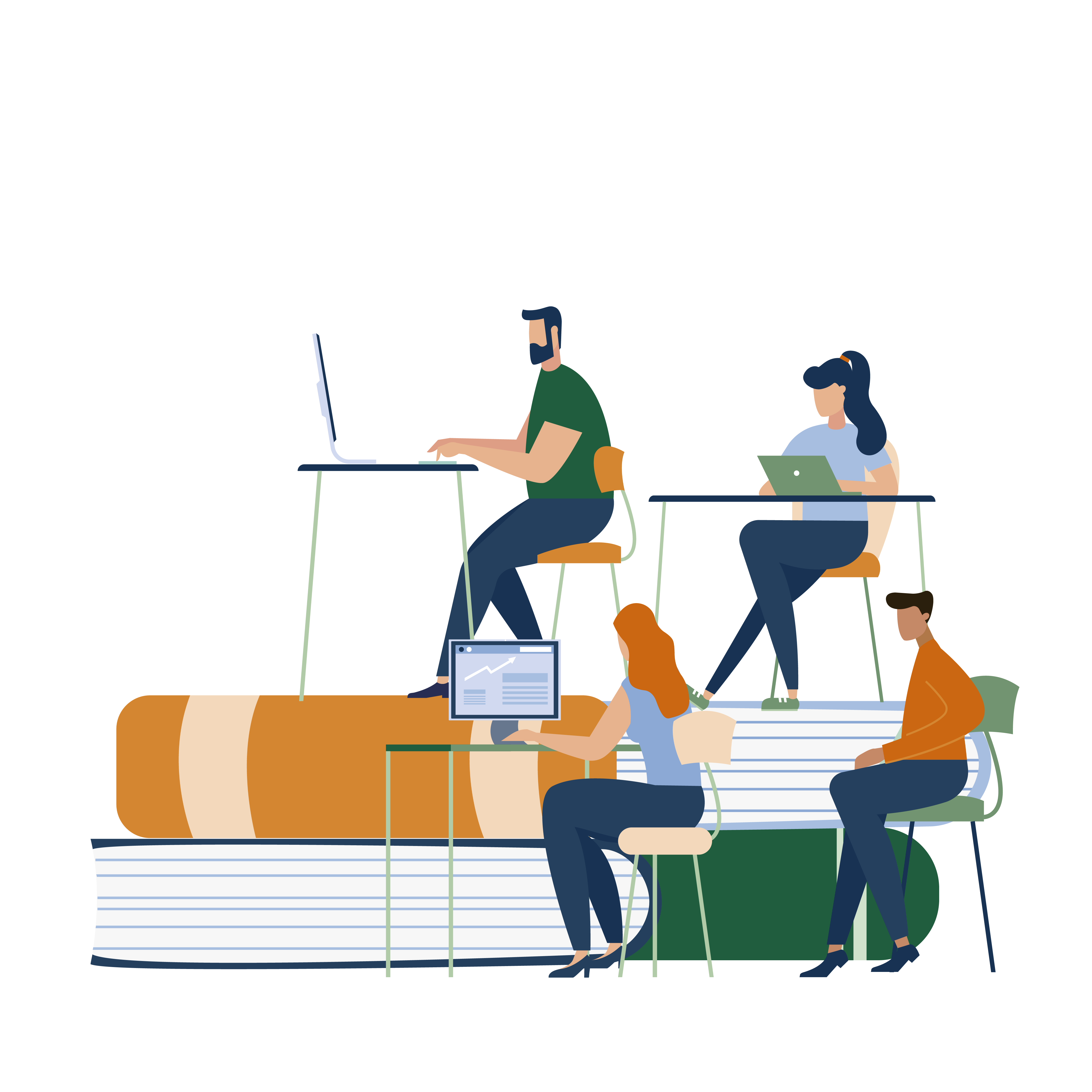 Fræðsla
www.betrivinnutimi.is/vaktavinna
Fréttir og fróðleikur
Vaktavinna
Fræðsla – 18 myndbönd
Vaktareiknir

https://reykjavik.is/betrivinnutimi
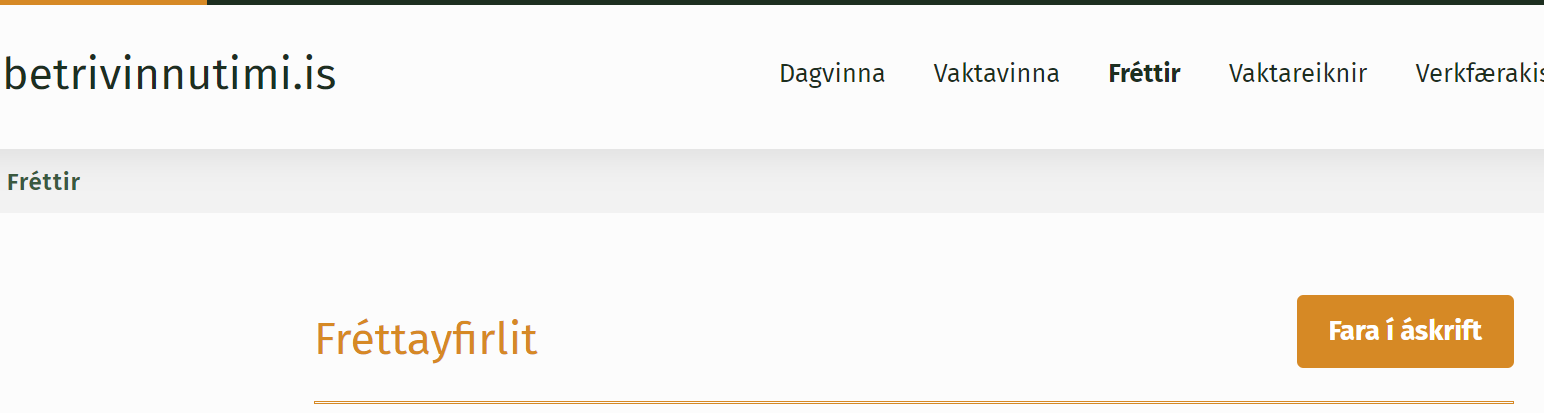 Vefurinn www.betrivinnutimi.is og fræðsla
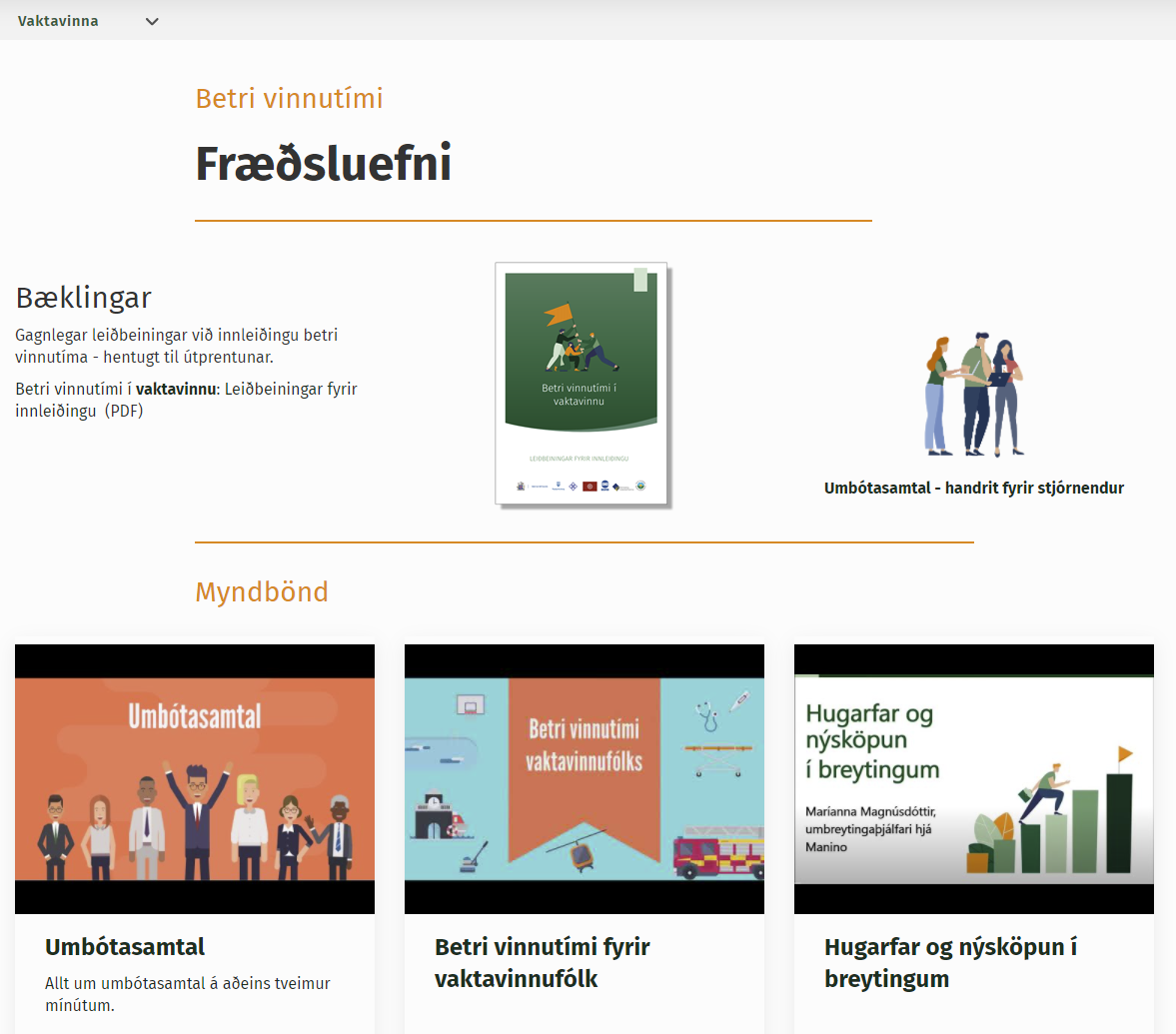 Á döfunni:
Myndskeið um breytingar, vinnustaðamenningu o.fl. 
Námskeið fyrir stjórnendur 
Möguleg útkoma fyrir fjölbreytta hópa, t.d. 
Hjúkrunarfræðinga
Stætisvagnabílstjóra
Starfsmenn á heimilum fyrir fatlaða
Þroskaþjálfa
Lífeindafræðinga
Starfsmann í ræstingu
49,9% starfsmaður
Gátlisti fyrir innleiðingu
Óskavaktir/valfrjálst vaktakerfi vs. fast vaktakerfi
…o.fl.
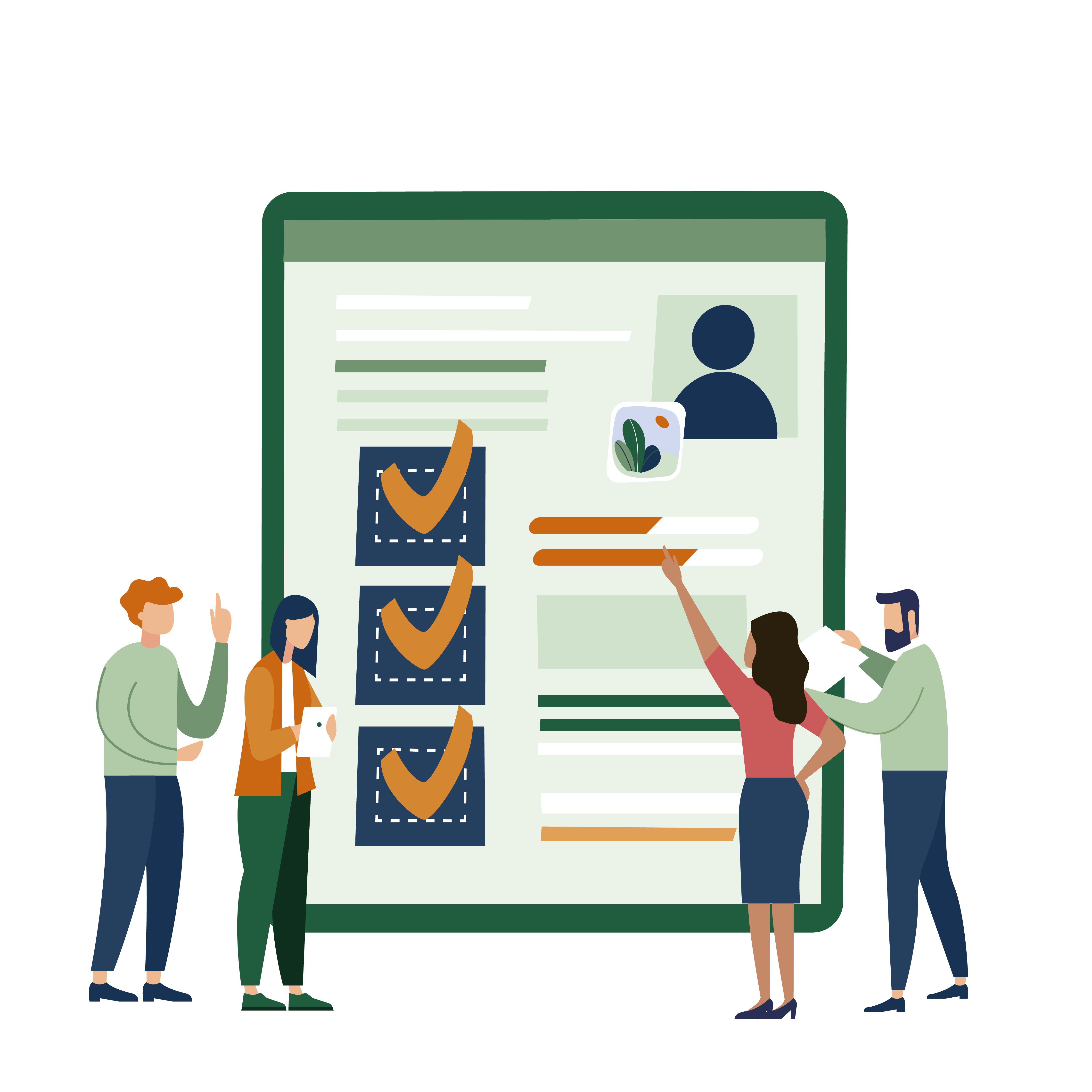 Forsendur betri vinnutíma í vaktavinnu
Umbótasamtal

Starfsfólk í hlutastarfi á rétt á að hækka starfshlutfall 

Kostnaður vegna yfirvinnu lækki
Ferill við innleiðingu betri vinnutíma í vaktavinnu
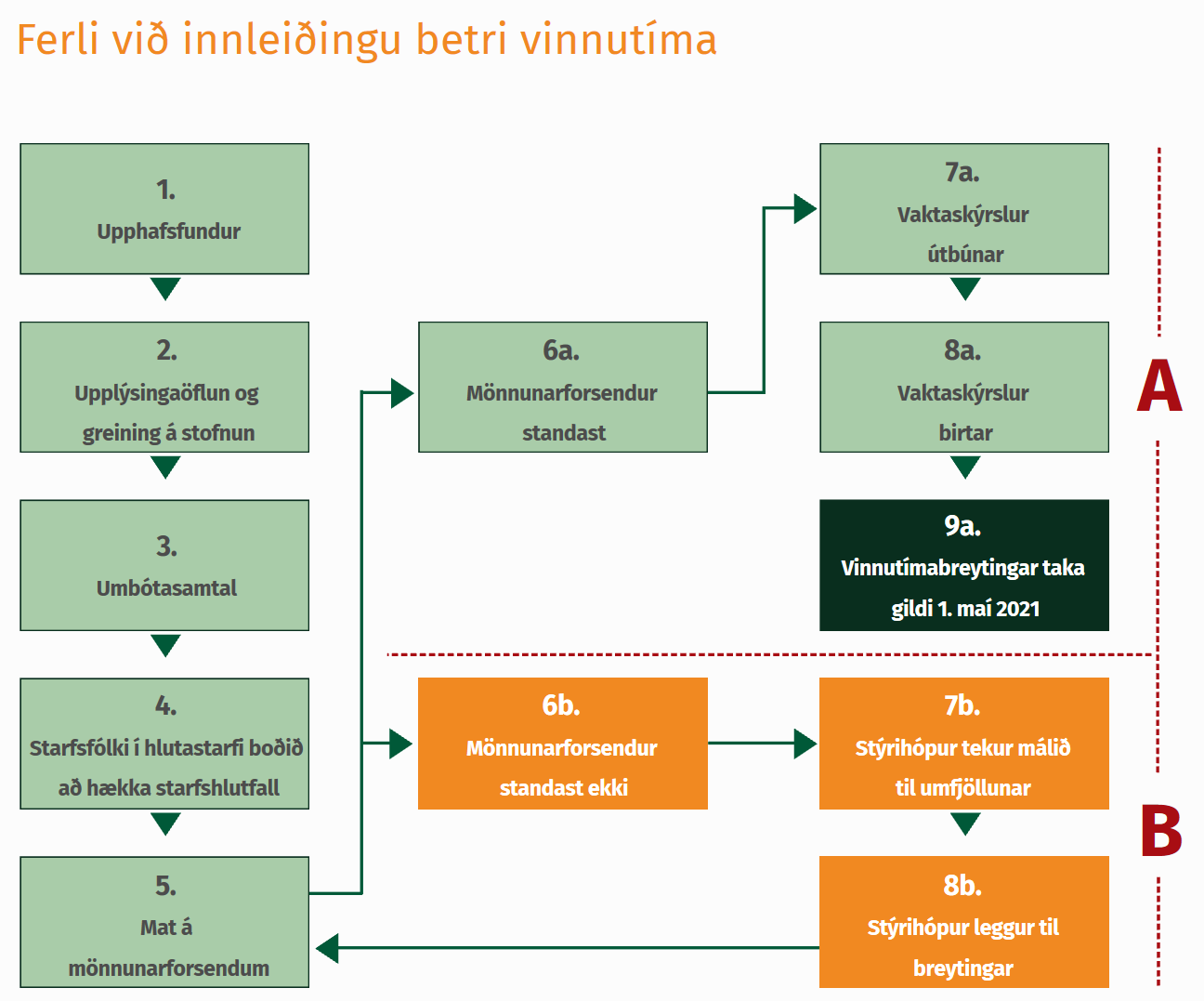 1. Upphafsfundur – 20. september til 10. október
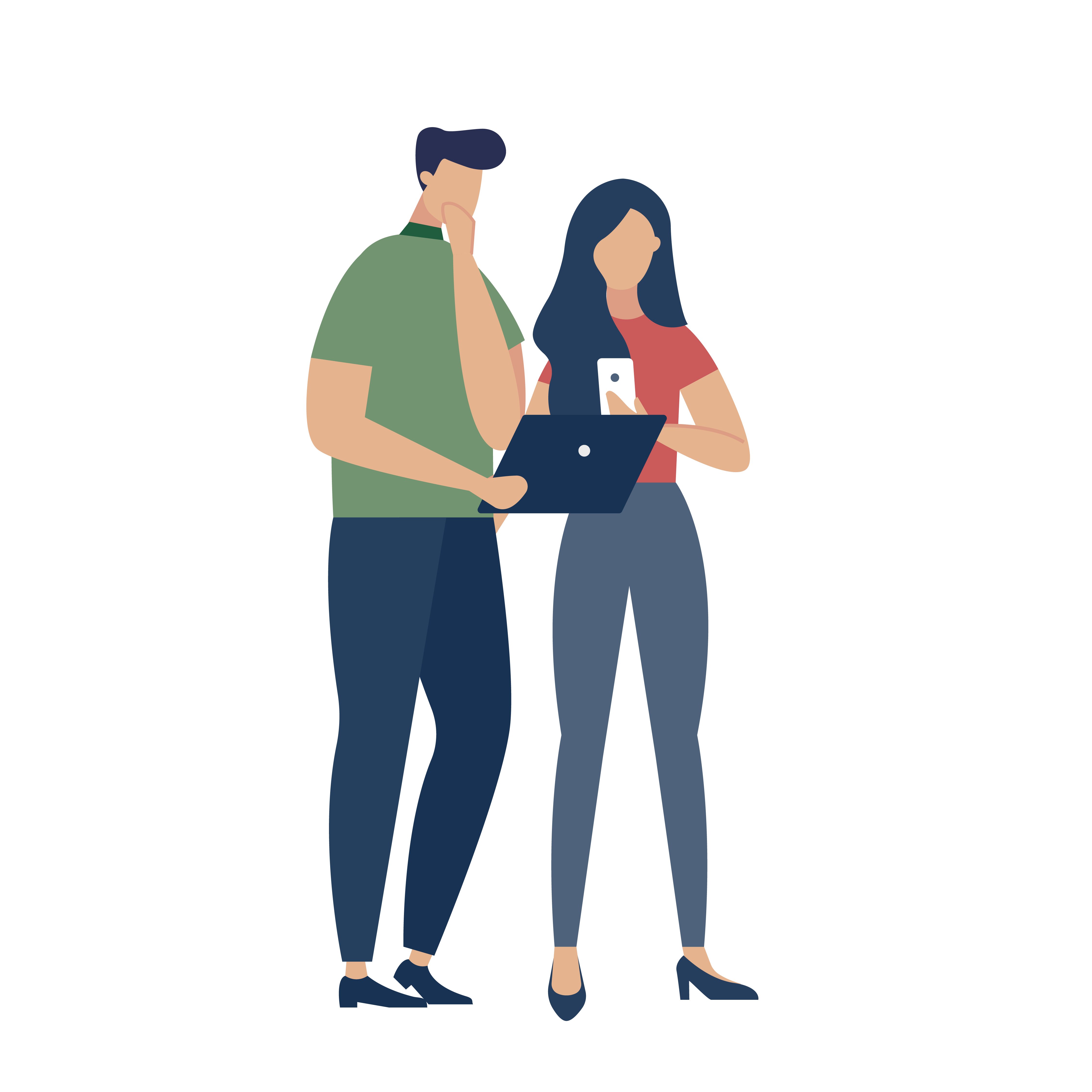 Forstöðumaður vinnustaðar ber ábyrgð á að upplýsa stjórnendur um betri vinnutíma í vaktavinnu og hvar finna má efni til að aðstoða við innleiðingu.
2. Upplýsingaöflun og greining gagna – 1. okt. til 1. nóv
Hvaða gögn á að greina?
Í aðdraganda breytinganna og áður en fundur/umbótasamtal fer fram er áríðandi að stjórnandi sé búinn að greina starfsemina
Dæmi um greiningar eru:
Greining á öllum tegundum vakta
S.s. almennum vöktum, bakvöktum, bundnum vöktum og yfirvinnuvöktum
Greining á þjónustu og starfsemistölum og helstu álagspunktum
Greining á eðli starfa og hæfni og færni starfsmannahópsins
Greina sóknarfæri í vinnufyrirkomulagi, verklagi, samvinnu og tímastjórnun
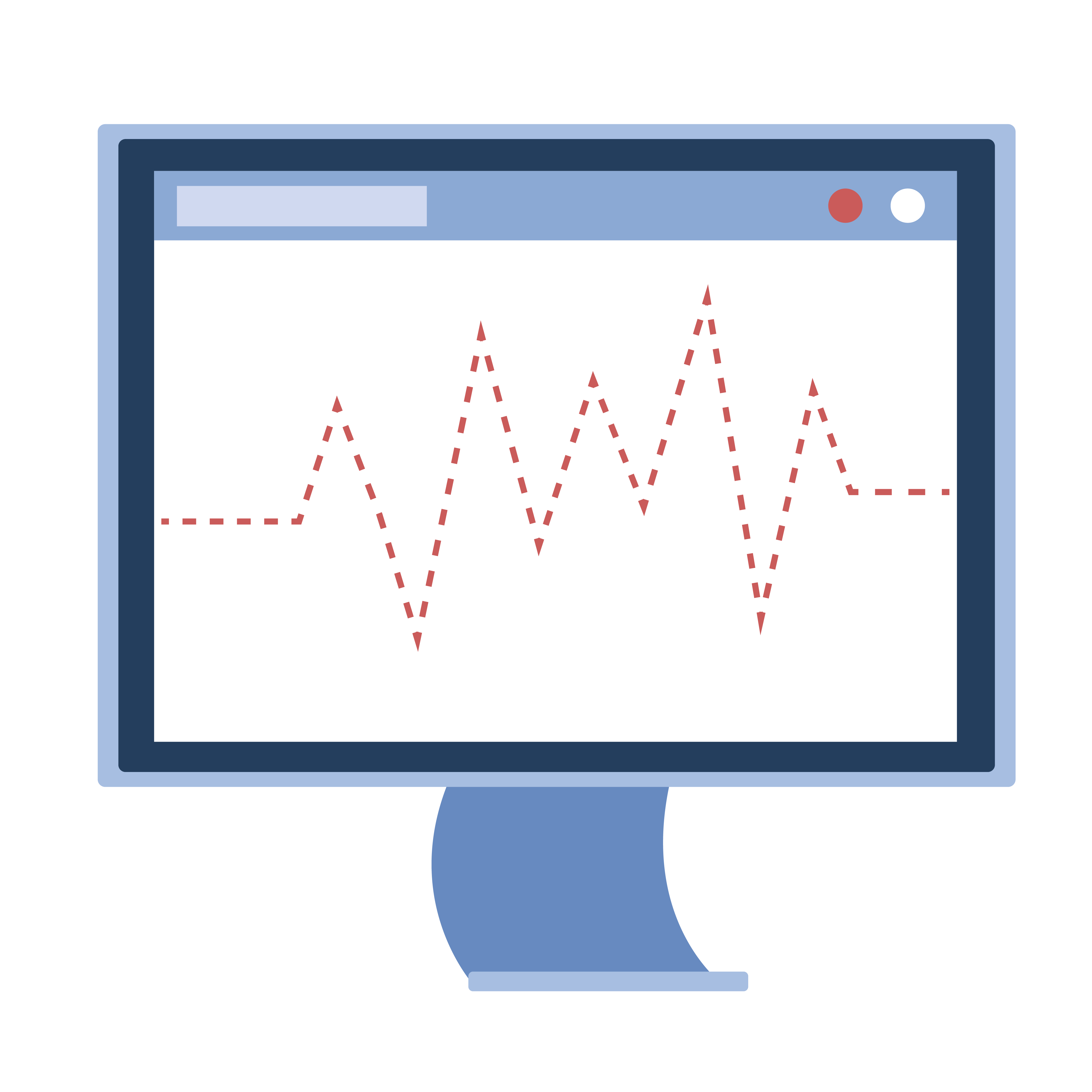 3. Umbótasamtal – 10. okt. til 15. nóv.
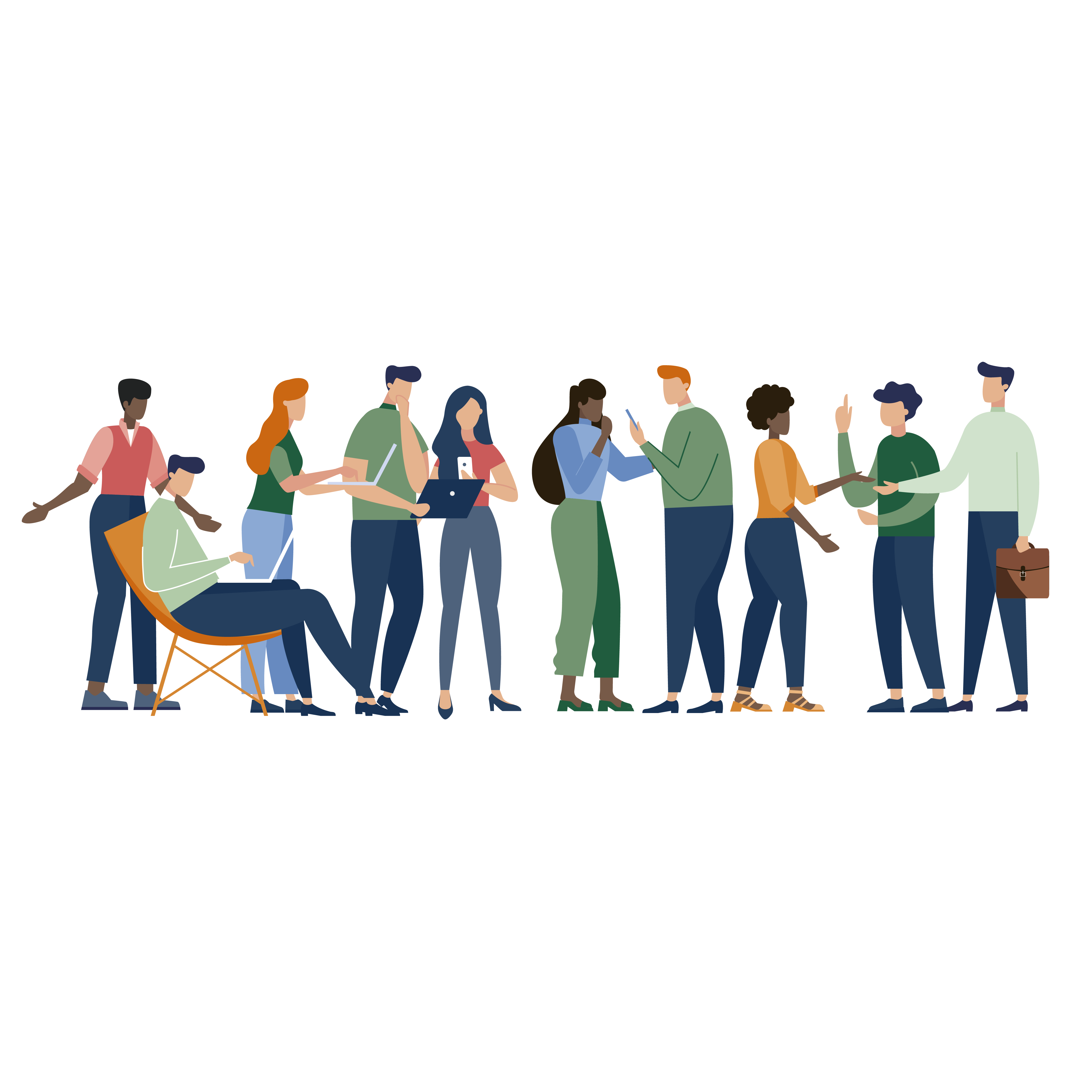 Handrit fyrir stjórnendur
Starfsfólki í hlutastarfi boðin hækkun á starfshlutfalli 
 1. nóv til 14. janúar 2021
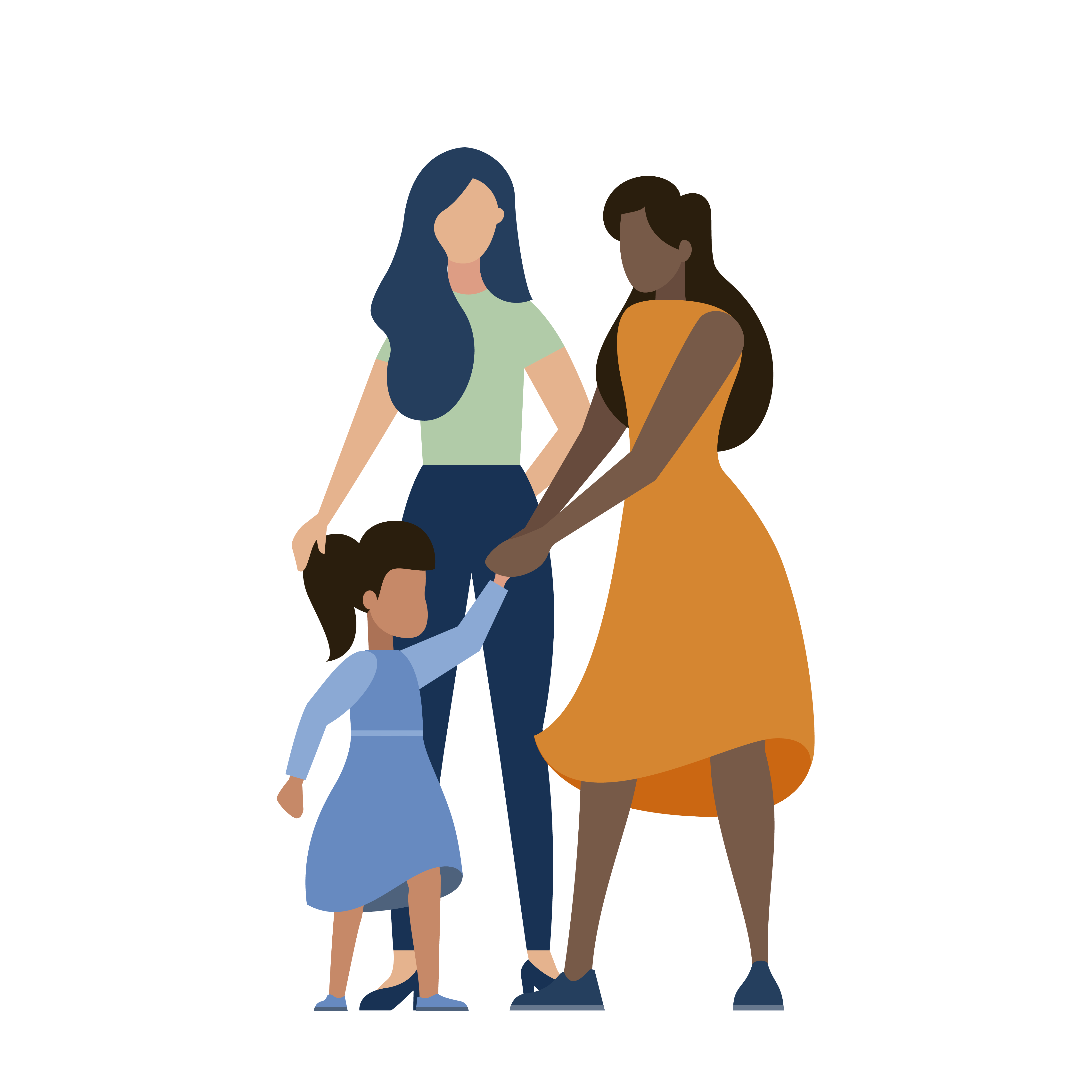 Starfsfólk í hlutastarfi á rétt á að auki við sig starfshlutfall sem nemur styttingu vinnuvikunnar eða 10-12% hækkun að jafnaði
Stjórnendum ber að bjóða starfsfólki í hlutastarfi starfshlutfallshækkun sem nemur styttingunni á tíma innleiðingar
Svör starfsfólks skulu liggja fyrir eigi síðar en fyrir 15. janúar 2021
Starfshlutfallshækkun kemur til framkvæmdar frá og með gildistíma breytinganna, 1. maí 2021
5. Mat á mönnunarforsendum  - 1. nóv 2020 til 14. jan 2021
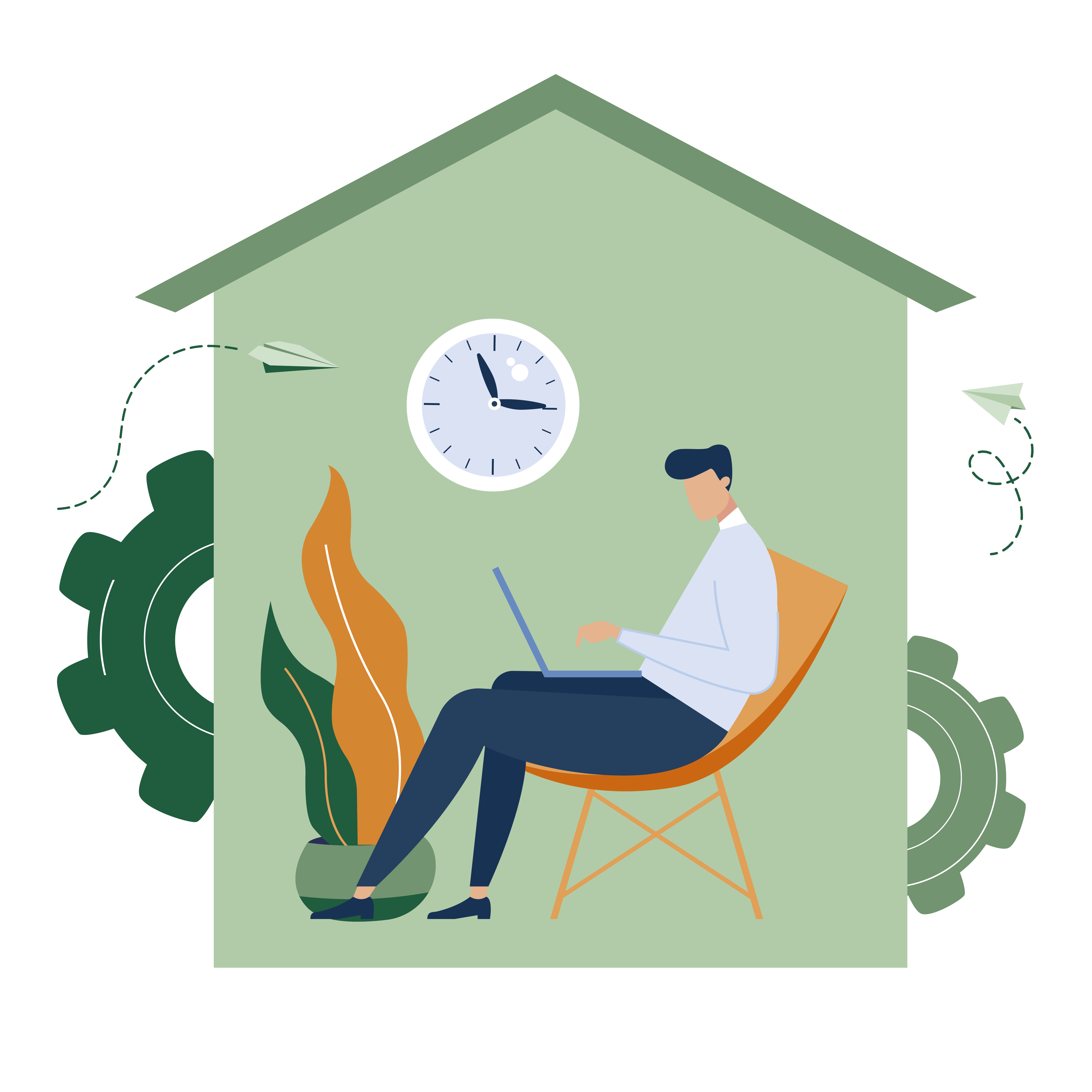 Leggja þarf mat á:
Fjölda starfsfólks/stöðugilda sem mannast þegar starfsfólk í hlutastarfi hækkar við sig starfshlutfall (10-12%)
Mönnunargat verði mannað 
Starfsfólki í hlutastörfum hækkar starfshlutfall og/eða
Ráðnir verða fleiri (ef þörf er á)
Kostnaður vegna yfirvinnu lækkar
Ef þrjár ofangreindar forsendur eru uppfylltar teljast mönnunarforsendur standast 
Ef hins vegar starfsfólk í hlutastarfi hyggst ekki hækka starfshlutfall sitt og fyrirsjáanlegt er að kostnaður vegna yfirvinnu muni standa í stað eða hækka teljast mönnunarforsendur ekki standast.
[Speaker Notes: Þegar ljóst er hversu stór hluti starfsfólks hyggst nýta sér að hækka starfshlutfall þarf stjórnandi að leggja mat á mönnunarforsendur á sinni stofnun/vinnustað.]
6b. Mönnunarforsendur standast ekki
Starfsfólk í hlutastarfi hækkar ekki starfshlutfall
Mönnunargati er ekki mætt í dagvinnu
Forsendur eru fyrir því að yfirvinna lækki ekki
6a. Mönnunarforsendur standast 
Starfsfólk í hlutastarfi hækkar starfshlutfall
Mönnunargati er mætt í dagvinnu
Forsendur eru fyrir því að yfirvinna lækki
1. nóvember til 14. janúar
7b. Stýrihópur tekur málið til umfjöllunar
Stýrihópur tekur mál til umfjöllunar í gegnum innleiðingarhóp og/eða verkefnastjórn
7a. Vaktaskýrslur útbúnar
Vaktaskýrsla útbúnar feb.-mars 2021
Vaktaskýrslur taka mið af betri vinnutíma í vaktavinnu
8b. Stýrihópur leggur til breytingar
Sértækar og/eða tímabundnar
Þarf að endurskoða miðað við skref 5
Ákvarðanir skal taka eigi síðar en 1. feb. 2021
8a. Vaktaskýrslur birtar
Gefa þarf út vaktaskýrslu  til samþykktar eigi síðar en 2. apríl 2021
5. Mat á mönnunarforsendum
9a. Betri vinnutími í vaktavinnu tekur gildi 1. maí 2021
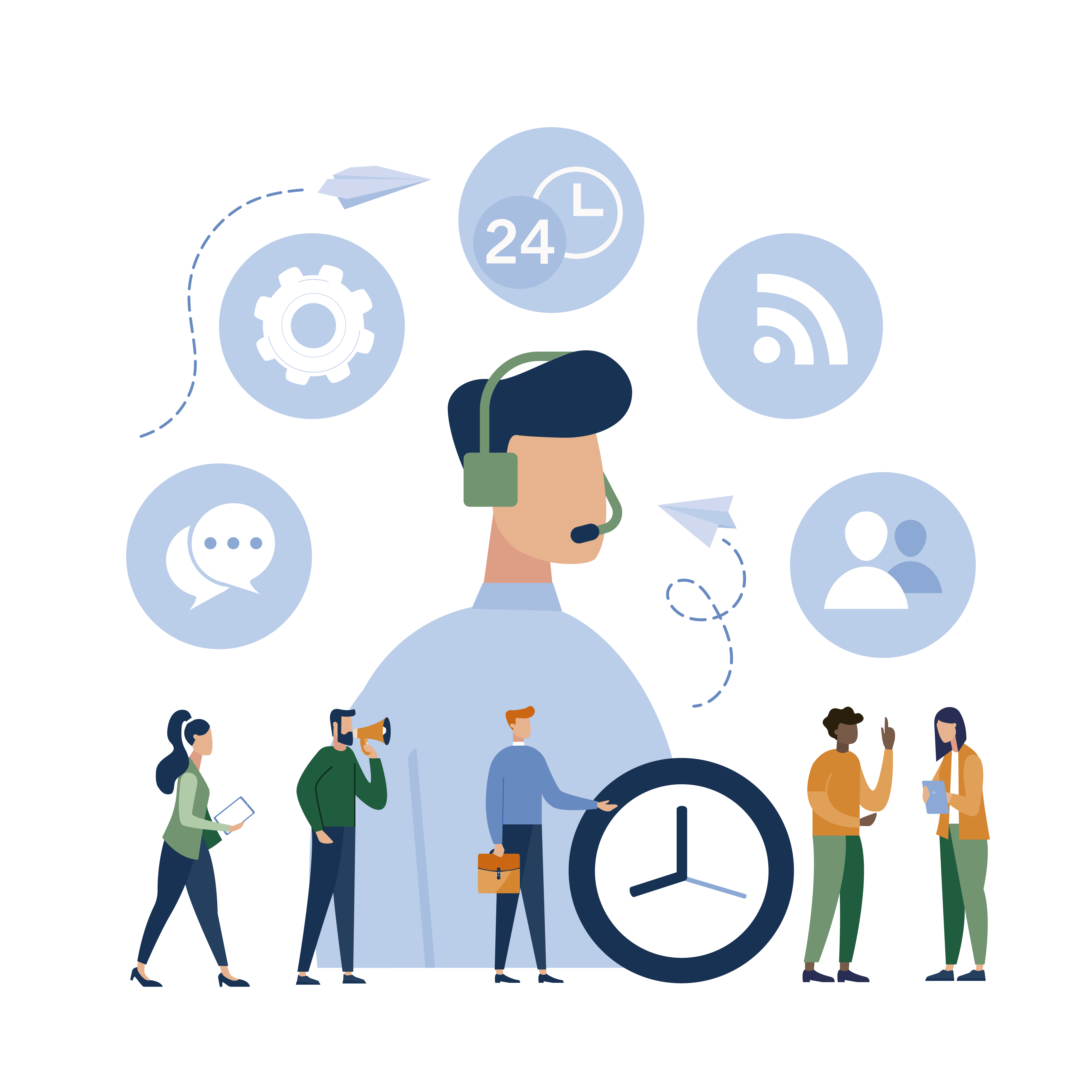 Umbótasamtal
Handrit fyrir stjórnendur

Greining gagna
Boða fund
Fundurinn sjálfur
Eftir fundinn
Næstu skref
[Speaker Notes: Umbótasamtal er mikilvægur hluti innleiðingar betri vinnutíma í vaktavinnu á vinnustöðum. Í samtalinu vinna starfsfólk og stjórnendur saman að því að skilgreina tilgang og markmið þjónustu á hverjum vinnustað og leiðir til þess að bæta vinnustaðamenningu, starfsumhverfi og betri nýtingu vinnutíma með styttingu í huga. Aðkoma starfsfólks er nauðsynleg því það þekkir störfin best og veit hvað má gera öðruvísi, hverju þarf helst að breyta og hverju má hætta. 
Það eru sameiginlegir hagsmunir okkar allra að bæta vinnustaðamenningu og skilvirkni í störfum og starfsemi. Fundir sem þessir eru mikilvægir í því ljósi. Þeir gefa tækifæri til að fá sameiginlega sýn á tilgangi og markmiðum þjónustunnar og með þátttöku allra búum við okkur starfsumhverfi þar sem stöðugar umbætur eru eðlilegur hluti af daglegum störfum. 
Í þessu handriti er leitast við að skýra skref fyrir skref undirbúning fundar, skipulag fundarins og hvað þarf að gerast eftir fundinn.]
Boða fund - undirbúningur
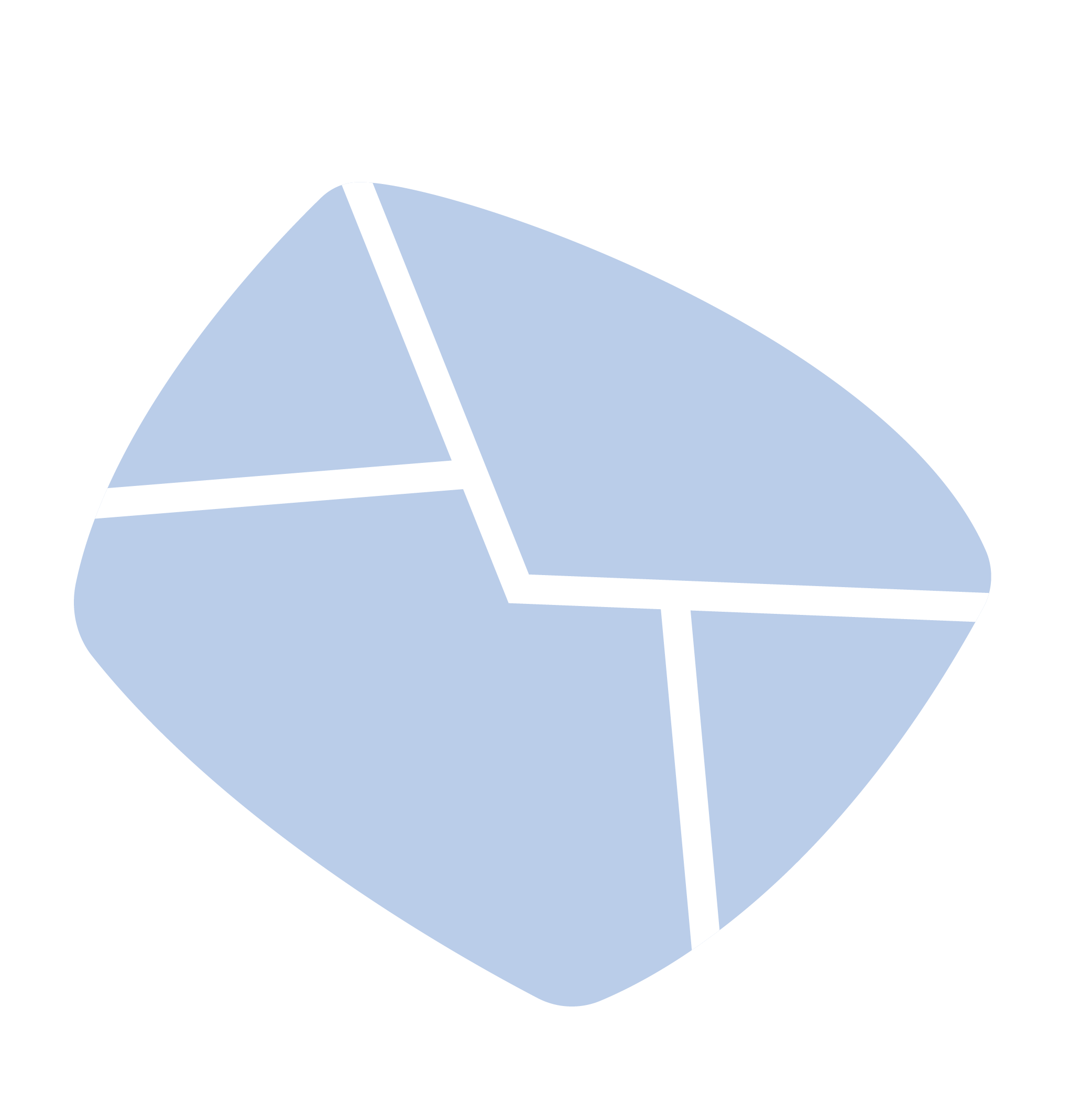 Gefa góðan tíma fyrir fundinn, eða a.m.k. 2 klukkustundir.
Að sem flestir hafi möguleika á að koma á fund.
Dagskrá fundarins er að fara yfir verklag, vaktaskipulag, forsendur mönnunar, starfsemistölur o.fl.
Markmið fundarins er að sjá umbótatækifæri í nærumhverfi og fá hugmyndir og tillögur frá starfsfólki að því sem betur má fara með það að leiðarljósi að bæta starfsumhverfi og þjónustu.
Ráðlagt er að hafa fundarsal, eða rafrænt fundarform þar sem hægt er að skipta starfsfólki upp í minni hópa.
Fundurinn sjálfur - umbótasamtalið
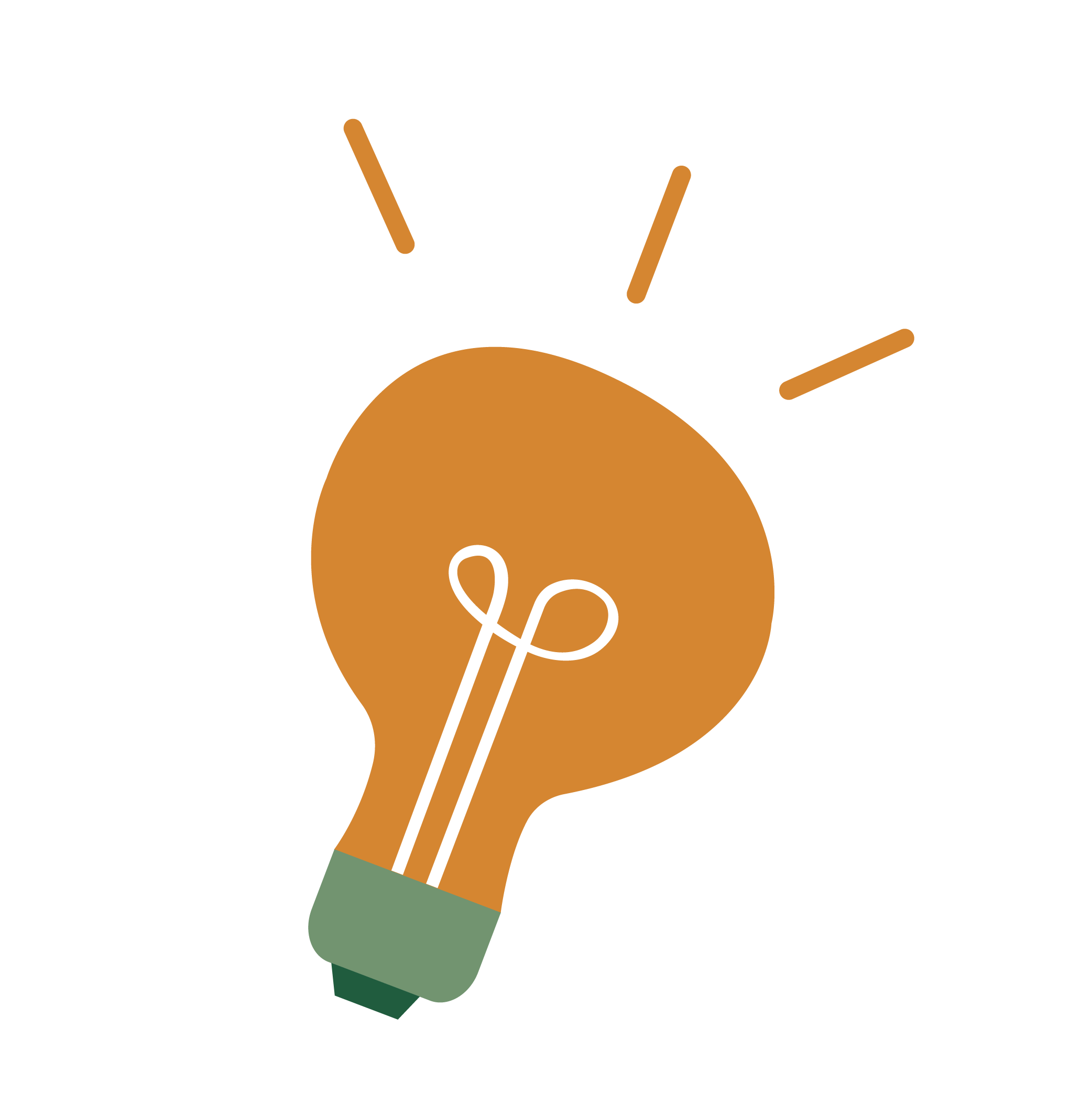 Fara yfir markmið umbótasamtalsins 
Leggi fram staðreyndir um greiningu á starfseminni 
Mikilvægt er að starfsfólk fái tækifæri til að kynna sér efnið, helst fyrir fundinn og spyrja spurninga á fundinum.
Skipta starfsfólki í hópa, t.d. 3-7 manna hópa
Hafa 3-4 hópa að lágmarki ef hægt er.
Biðja einn í hverjum hópi að vera ritari og skrá hjá sér svör við spurningunum. 
Allir hópar byrja á að svara spurningum í flokki 1 um tilgang og markmið starfseminnar og starfanna.
Spurningum í flokkum 2-5 er skipt milli hópa. 
Ritarar taka saman innihald samtalsins á hverju borði og segja stuttlega frá í lok fundarins.
Spurningar – flokkar:
Tilgangur og markmið
Vaktaskipulag og mönnun
Starfsemi og starfsumhverfi
Verklag og ábyrgð
Ræða sóun í nærumhverfi
Samantekt á fund
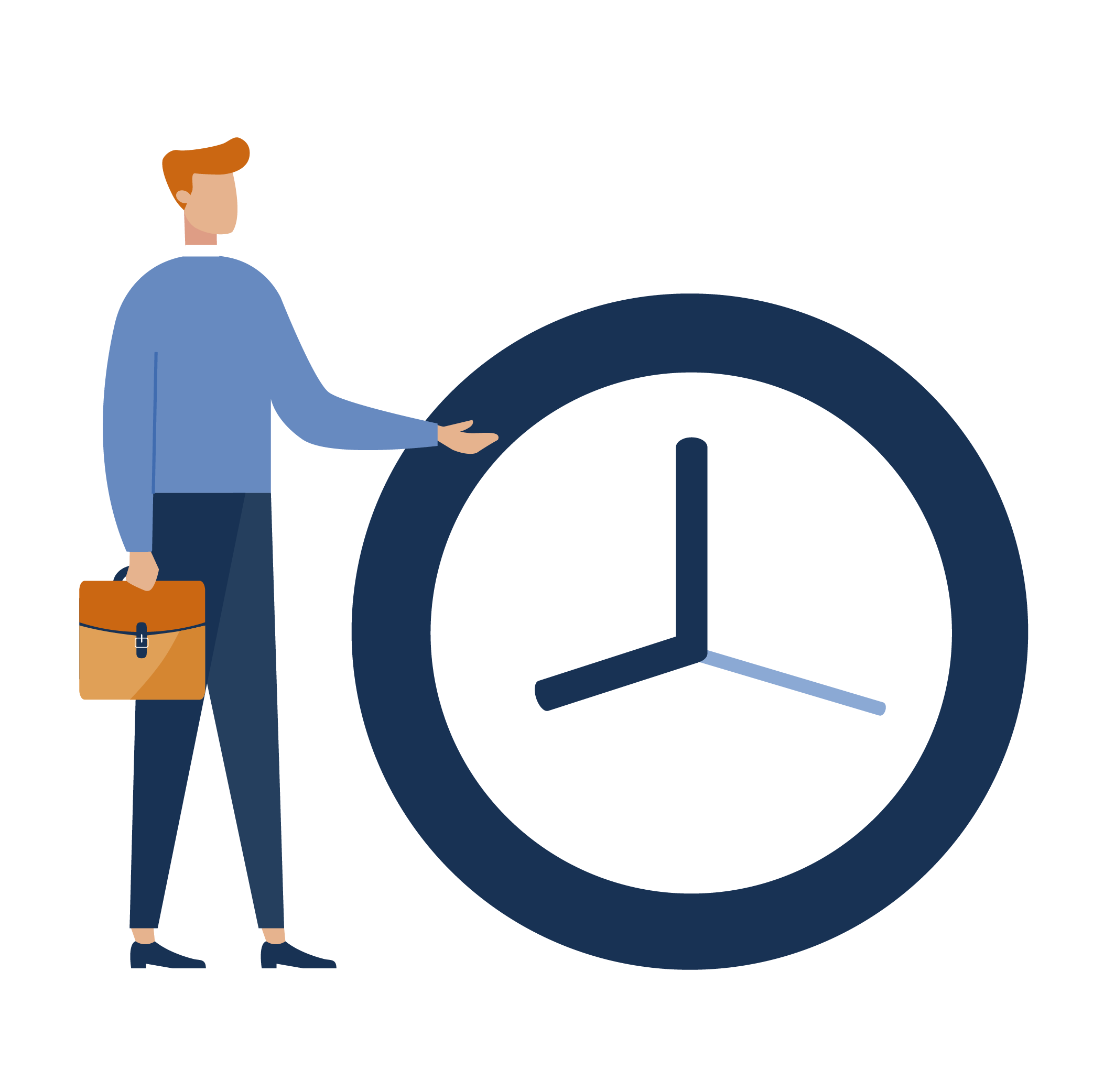 Áður en fundi er slitið eru ritarar beðnir um að fara stuttlega yfir helstu niðurstöður og skila þeim til stjórnanda eftir fundinn. Mikilvægt er fyrir stjórnanda að upplýsa um næstu skref í ferlinu.
Næstu skref stjórnandans
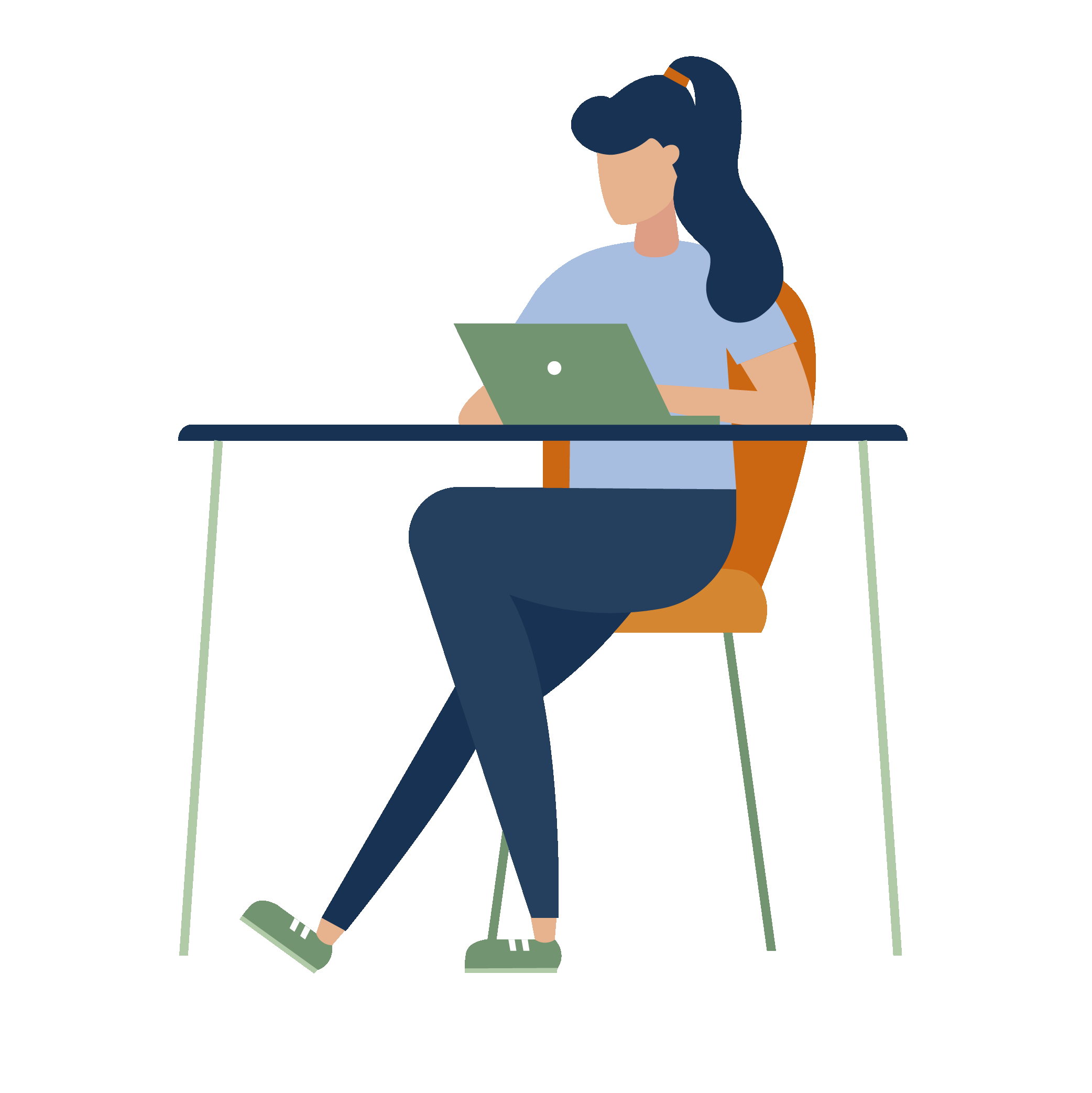 Stjórnandi fer yfir samantektir ritara og flokkar niðurstöður og greinir frekar
Stjórnandi heldur starfsfólki upplýstu um stöðu innleiðingar á betri vinnutíma í vaktavinnu á vinnustaðnum
Stjórnandi setur fram tillögu um breytingar á vaktaskipulagi og forsendum mönnunar á grundvelli niðurstaðna og starfsemisgagna
Stjórnandi setur á laggirnar vinnuhóp(a), m.a. til að skoða tillögur að breyttu verklagi og takmörkun á mögulegri sóun í nærumhverfi
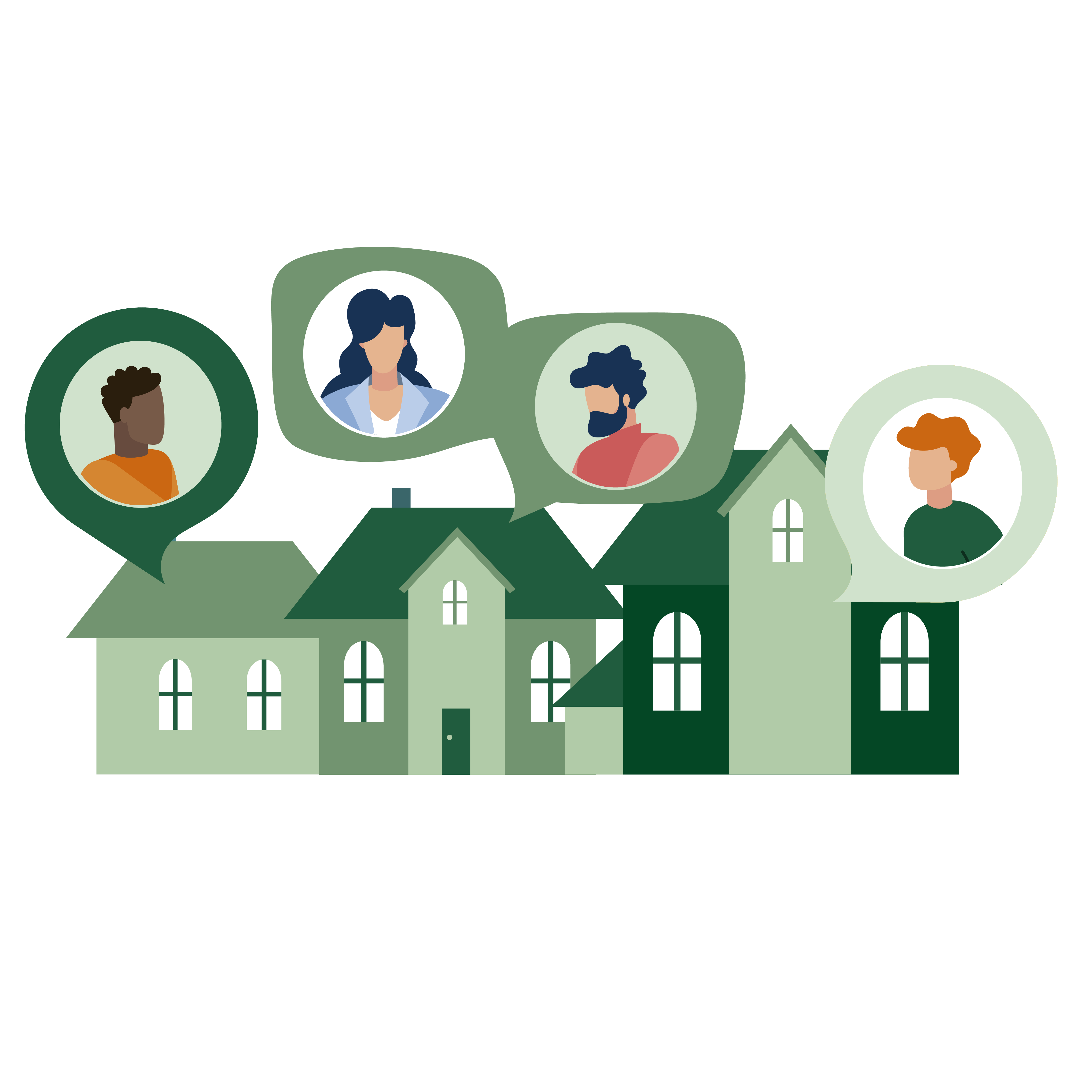 Fundarefni framundan
Hópar sem þarfnast sérstakrar skoðunar

Dagvinnumenn á vöktum
Dagvinnumenn með vinnuskyldu utan dagvinnumarka
Vaktavinnumenn sem vinna ekki rauða daga

Flækjustig stofnana með blandaða hópa dagvinnufólks og vaktavinnufólks og ólíka gildistíma á fylgiskjali 1 og 2

Stofnanir með næturvaktarþrep í stofnanasamningum
Hópar sem eru á 12 klst. vaktakerfum
Efni næsta fundar:

Tengslanet innan og utan vinnustaðar
Upplýsingaöflun og greining ganga
Skref fyrir skref
Verkfæri í vinnslu
Mönnarmódel/líkan
Kostnaðarmatsskjal
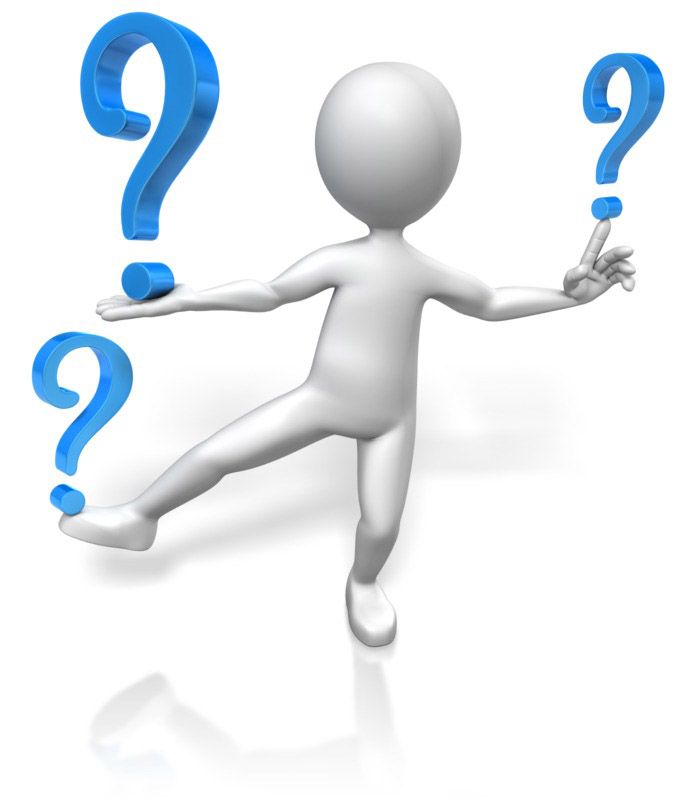 Hópar á vegum Betri vinnutíma í vaktavinnu - nafnalisti
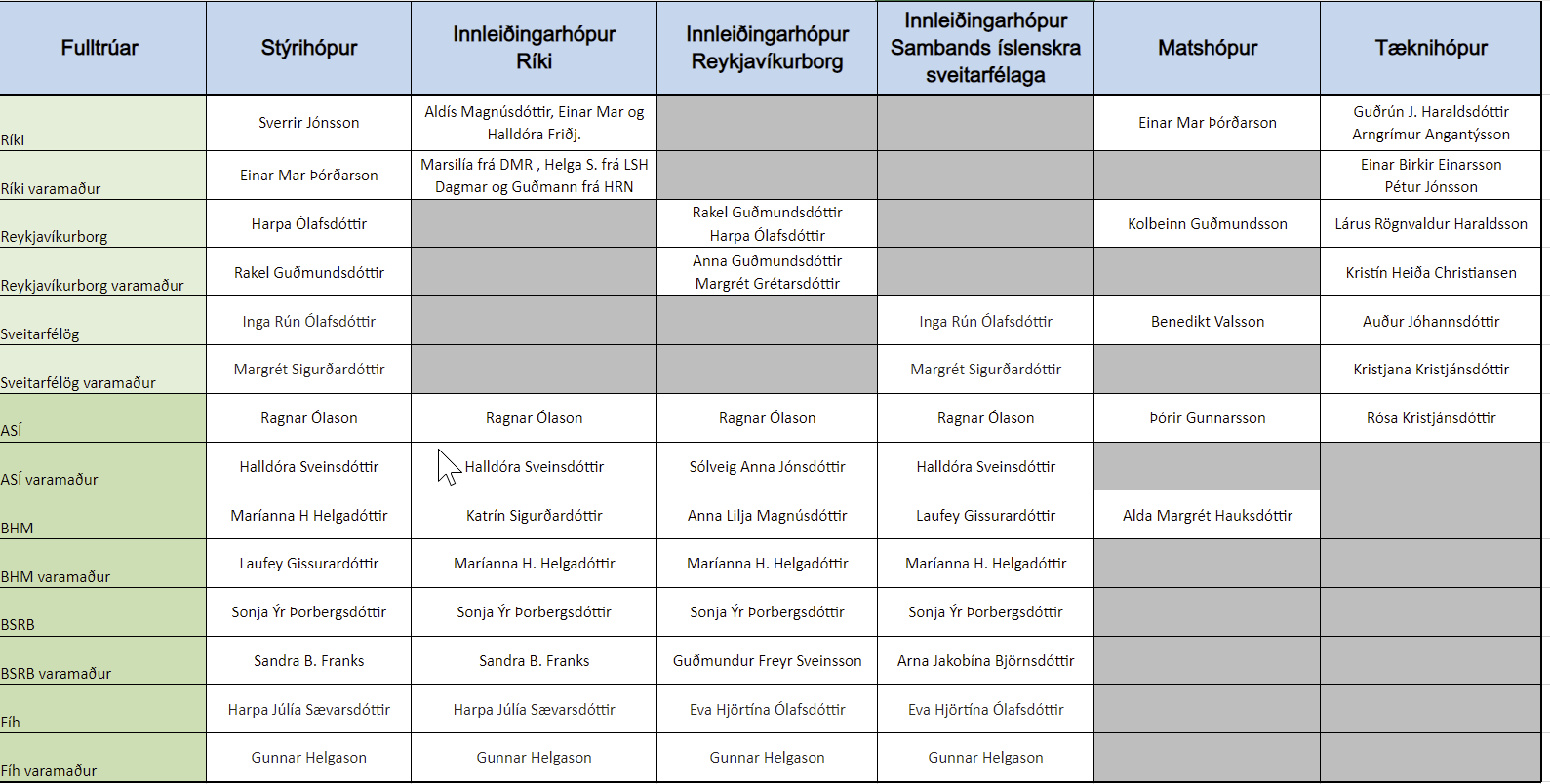 Verkefnastjórn:
Bára Hildur Jóhannsdóttir
Aldís Magnúsdóttir 
Dagný Aradóttir Pind
Fundarstjórn:
Helga Jónsdóttir

Varamaður: Aðalsteinn Leifsson
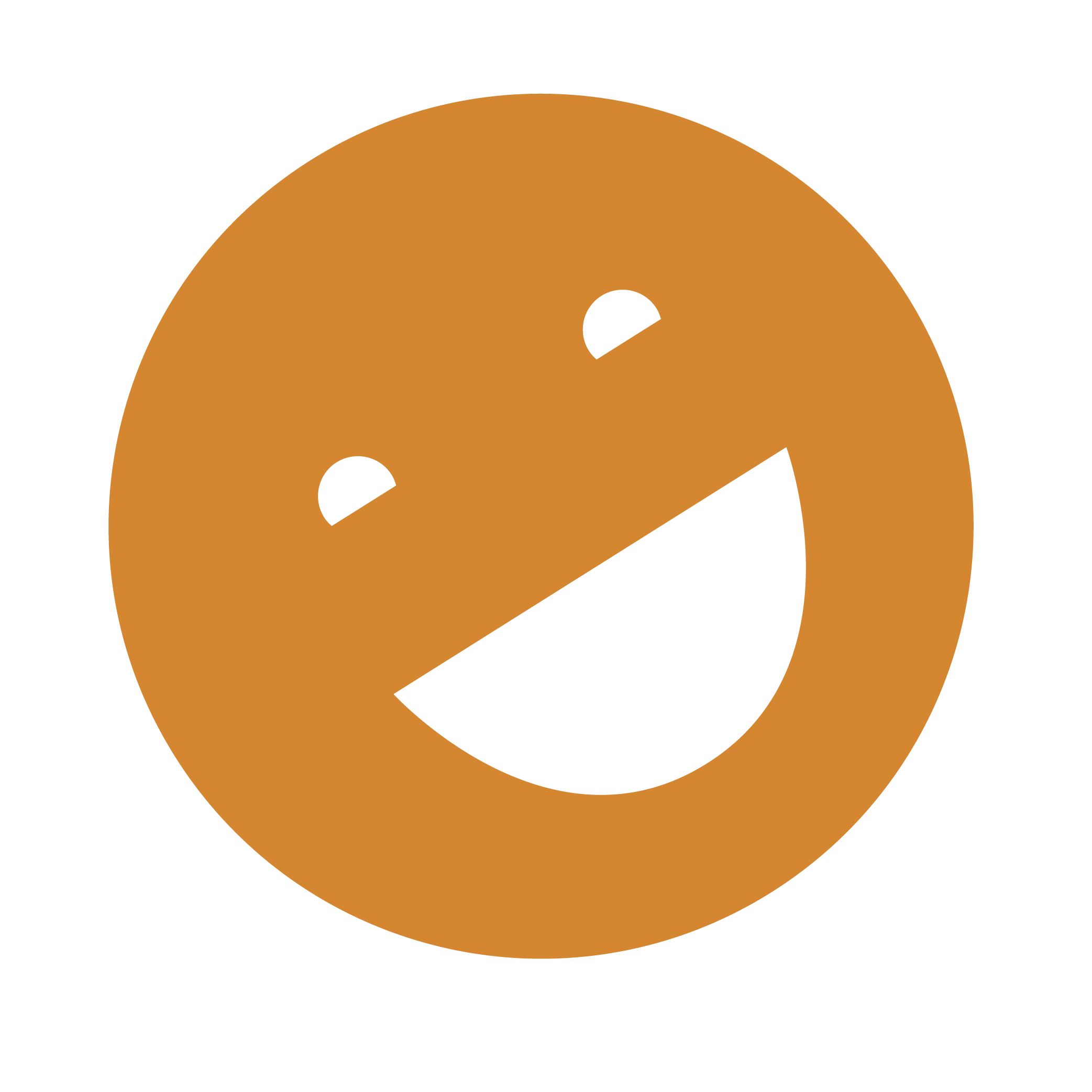